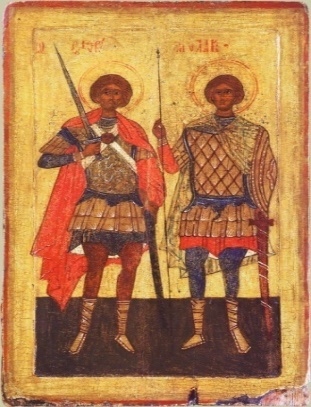 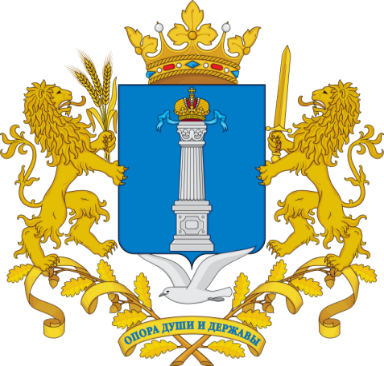 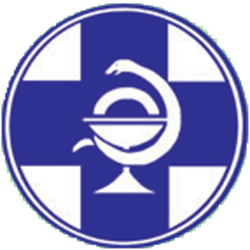 «Инспекция – инструмент в рукахветеринарной службы»
Доклад  начальника ОГБУ «Инспекция по
ветеринарии и безопасности продовольствия»
Фирсова Сергея Александровича
Этапы создания инспекции:
1. Предложение Агентства ветеринарии о создании экспертной организации одобрено на заседании Совета по регуляторной политике Ульяновской области 23.01.2020.
2. Губернатором Ульяновской области 21.02.2020 утверждён План мероприятий («дорожная карта») по реформированию государственной ветеринарной службы Ульяновской области.
3. Распоряжением Правительства Ульяновской области от 02.07.2020 № 373-пр создано областное государственное бюджетное учреждение «Инспекция по ветеринарии и безопасности продовольствия».
Нормативно-правовое регулирование
ГОСТ Р ИСО/МЭК 17020-2012  «ОЦЕНКА СООТВЕТСТВИЯ. 
ТРЕБОВАНИЯ К РАБОТЕ РАЗЛИЧНЫХ ТИПОВ ОРГАНОВ ИНСПЕКЦИИ»
«инспекция (inspection): Исследование продукции, процесса, услуги или установки, или их проекта и определение их соответствия конкретным требованиям или, на основе профессиональной оценки, общим требованиям»
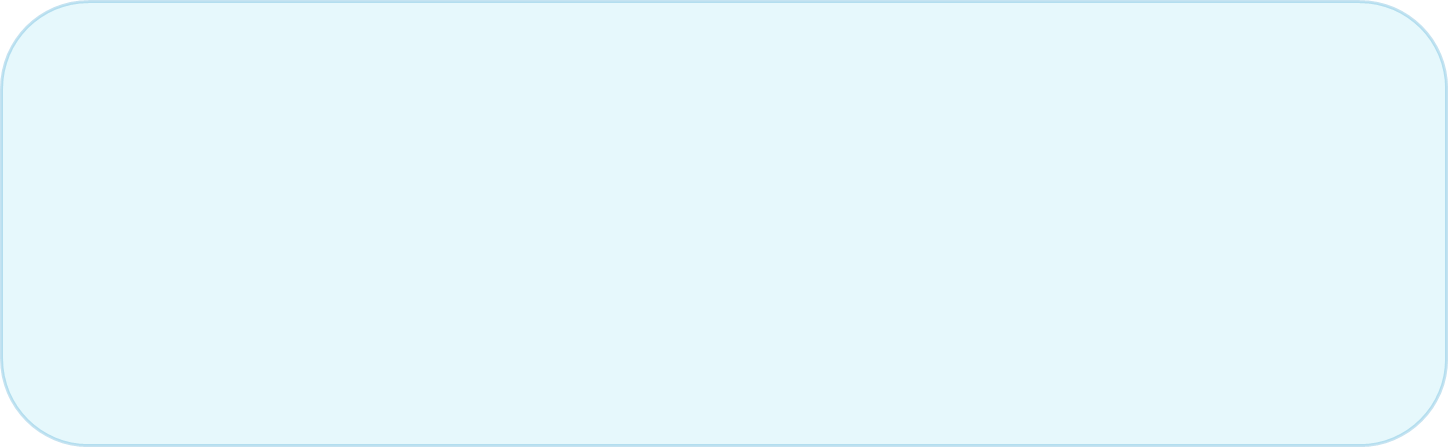 Приказ Министерства экономического развития Российской Федерации от 26 октября 2020 г. N 707 «Об утверждении критериев аккредитации и перечня документов, подтверждающих соответствие заявителя, аккредитованного лица критериям аккредитации»
Важно знать, что согласно нормативным актам Российской Федерации, только аккредитованные органы инспекции могут выдавать заключение о соответствии/несоответствии отдельно взятого объекта исследований существующим нормам и требованиям.
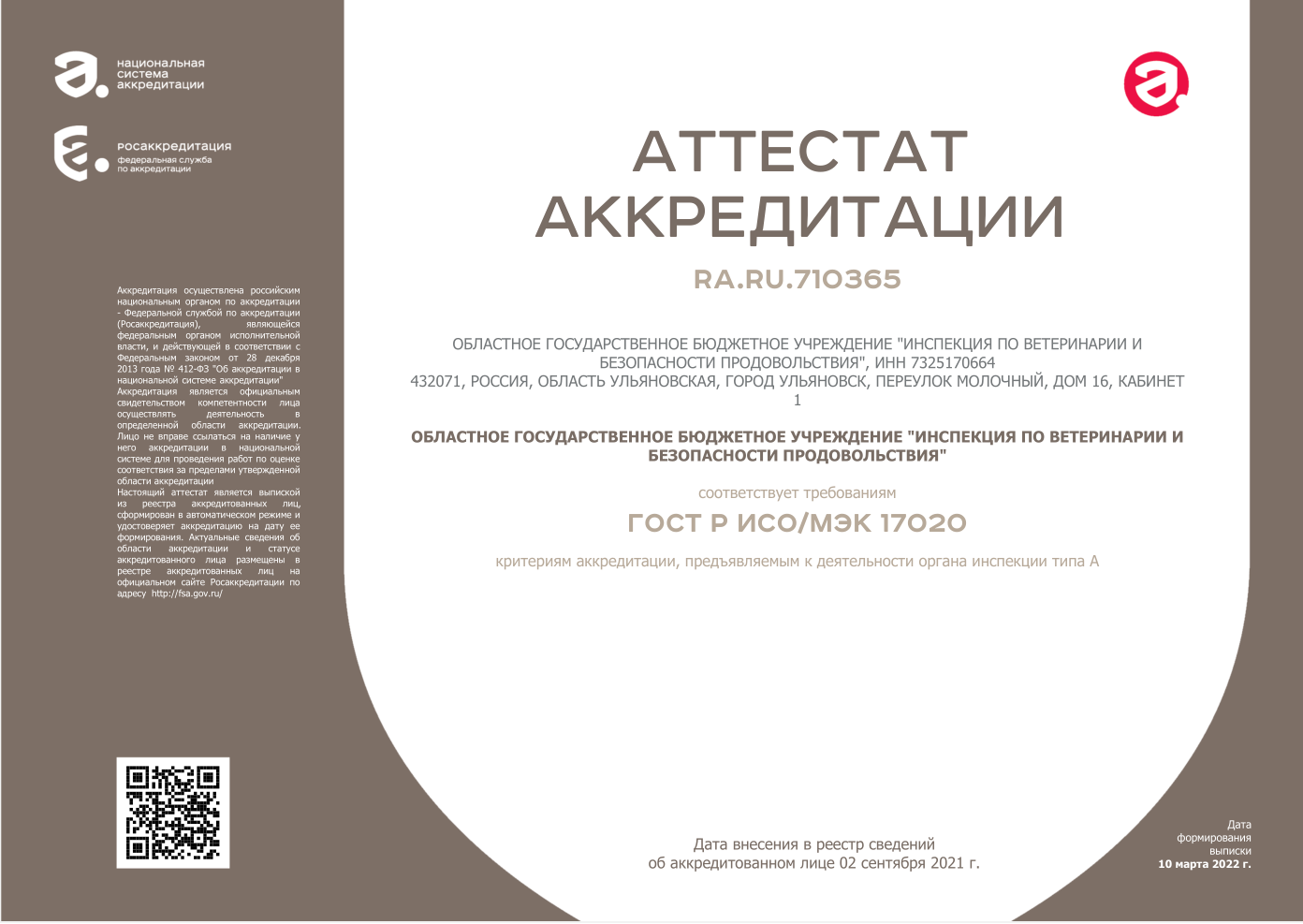 Основные Виды деятельности учреждения
ветеринарно-санитарная экспертиза пищевой продукции и продовольственного сырья, в том числе продукции растительного происхождения непромышленного изготовления;
ветеринарно-санитарная экспертиза непищевой продукции, в том числе кормов для животных, а также продуктивных и непродуктивных животных;
оценка риска здоровью населения и животных от воздействия пищевой и непищевой продукции;
ветеринарно-санитарное обследование производственных и промышленных объектов: зданий, строений, помещений, сооружений, рабочих мест, объектов, транспорта, в том числе производственных и технологических процессов,;
эпизоотологическое обследование очагов инфекционных, паразитарных и массовых неинфекционных заболеваний (отравлений);
оценка риска здоровью населения и животных от воздействия инфекционных, паразитарных и массовых неинфекционных заболеваний (отравлений);
эпизоотологическое расследование в отношении биологического и патологического материала;
проводит экспертную оценку по заявлениям федеральных органов исполнительной власти, органов исполнительной власти субъектов Российской Федерации, по определению судов общей юрисдикции, арбитражных судов.
ВыВОД:активная деятельность  органов инспекции перспективна для обеспечения ветеринарно – Санитарного благополучия и УПРАВЛЕНИЯ РИСКАМИ